Sentence Parsing (labeling)
It’s really easy when you take your time and eliminate the obvious things first. Don’t freak out because a sentence is long.
Each sentence consists of a subject (noun) and a verb or verb phrase at its core.
Chuck Norris kicked.
We can add helping verbs.
Chuck Norris should have kicked.
More nouns…
Chuck Norris should have kicked Mr. Harris.
Prepositional phrases…
Chuck Norris should have kicked Mr. Harris in the head.

Chuck Norris should have kicked Mr. Harris in the head with a roundhouse kick.
Some more adjectives…
Chuck Norris should have kicked poor, pathetic Mr. Harris in the head with a devastating roundhouse kick.
Adverbs…
Chuck Norris certainly should have brutally kicked poor, pathetic Mr. Harris in the head with a devastating roundhouse kick.
We could add stuff until the sentence was absolutely ridiculous…
In the ultimate climax of an extended fight scene, benevolent Chuck Norris certainly should have brutally kicked poor, pathetic, whiny Mr. Harris in the back of the head with a devastating roundhouse kick after a debilitating punch to his sternum.
But once you identify the extra stuff like…
In the ultimate climax of an extended fight scene, benevolent Chuck Norris certainly should have brutally kicked poor, pathetic, whiny Mr. Harris in the back of the head with a devastating roundhouse kick after a debilitating punch to his sternum.
The prepositional phrases…
In the ultimate climax of an extended fight scene, benevolent Chuck Norris certainly should have brutally kicked poor, pathetic, whiny Mr. Harris in the back of the head with a devastating roundhouse kick after a debilitating punch to his sternum.
The adjectives…
Benevolent Chuck Norris certainly should have brutally kicked poor, pathetic, whiny Mr. Harris.
Any adverbs…
Chuck Norris certainly should have brutally kicked Mr. Harris.
Or extra nouns…
Chuck Norris should have kicked Mr. Harris.
You’re still left with our basic sentence.
Chuck Norris should have kicked.

Chuck Norris should have kicked.

Chuck Norris kicked.
See? Easy, huh?
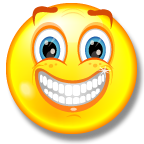